Игры на развитие зрительно-моторной координации у детей с функциональным расстройством зрения раннего возраста
Калинская А.Н. 
МБДОУ «Детский сад компенсирующего вида №57»
г. Иваново ул. Войкова д.3
АктуальностьРанний возраст – значимый возрастной период выявления косоглазия, развивающейся амблиопии, снижения зрения и своевременного развития рефракторогенеза и восстановления бинокулярных механизмов у детей с предупреждением возникновения и усиления амблиопии, с обеспечением ранней профилактики трудностей развития зрительно – моторной координации, зрительного восприятия как психической деятельности. Поэтому мы включили в свою работу игры, направленные на профилактику трудностей развития зрительно – моторной координации у детей с ФРЗ раннего возраста.
Цель: профилактика трудностей развития зрительно-моторной координации у детей с ФРЗ раннего возрастаЗадачи:  - формирование умения выполнять познавательные действия на практическое совмещение, соотнесение, раскладывание, размещение на плоскости на основе зрительного контроля, поиска и выбора заданных предметов окружения.- развитие, совершенствование зрительно-двигательных умений и навыков точного и правильного захвата предметов, точности и регуляции движений и действий с игрушками, предметами быта.
Игротека:«Рамки вкладыши»  Задачи:- Знакомить детей с основными геометрическими фигурами; - формировать умение сравнивать предметы; - развивать логическое и пространственное мышление, координацию «рука-глаз», мелкую моторику,зрительное восприятие, тактильные функции; - формировать образ фигур в памяти.
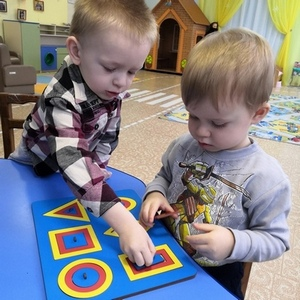 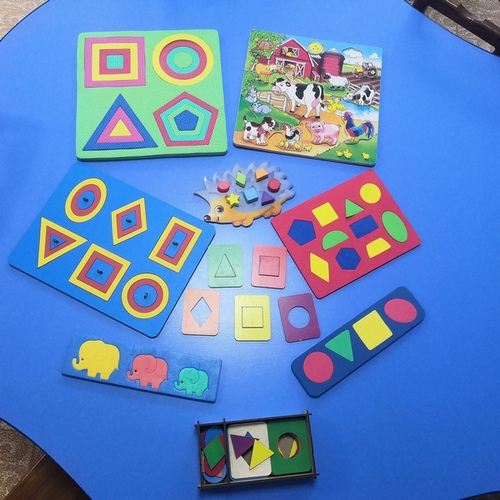 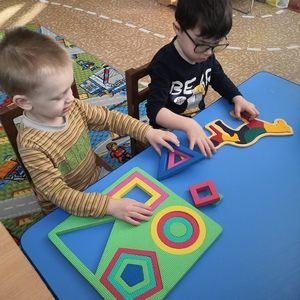 «Пирамидки»Задачи:- Знакомить детей со способами упорядочивания предметов по величине и цвету одновременно;- формировать представление о цвете, форме, величине предметов;- развивать мелкую моторику, внимание и мышление, зрительное восприятие.
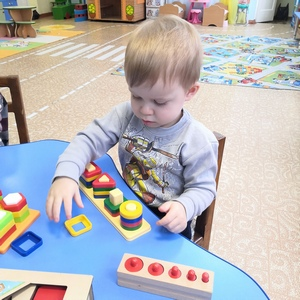 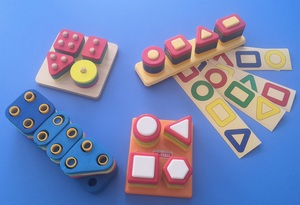 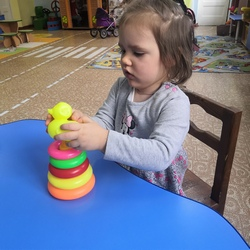 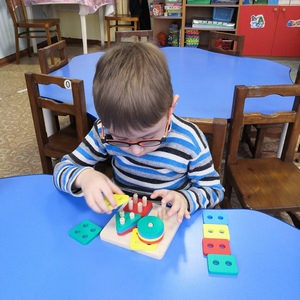 «Мозаика»Задачи:- Формировать у детей восприятие цвета, умение группировать детали по цвету, интерес к игре с мозаикой.- Развивать речевую деятельность, зрительное восприятие, мышление, мелкую и общую моторику, координацию движений пальцев ведущей руки, способность запоминать расположение объектов на образце и располагать их на наборном полотне.
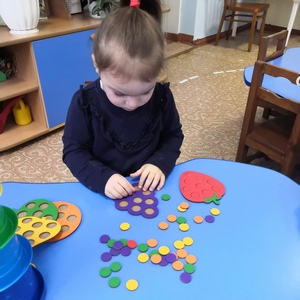 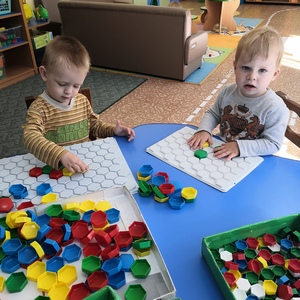 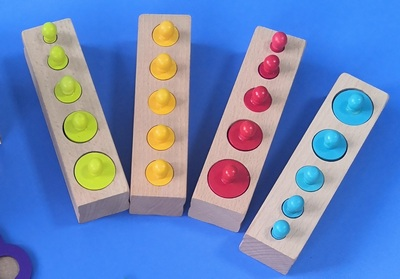 «Цилиндры Монтессори»Сенсорный материал, главная функция которого состоит в утончении зрения и координации по линии «глаз-рука». Прямые цели введения материала ‒ визуальное различение размеров и обострение зрительного восприятия ребёнка. В процессе работы также происходит утончение осознанного движения.
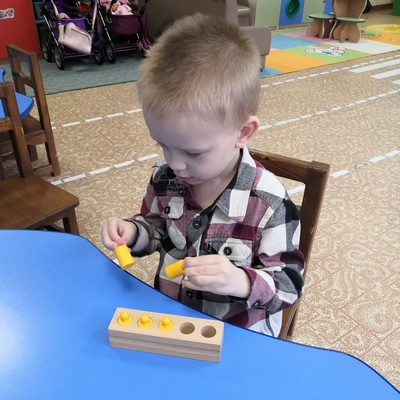 «Матрёшки»Задачи:- закреплять знания детей о народной игрушке – матрёшке, - воспитывать уважение и любовь к народному творчеству;- формировать умение детей действовать со сборно-разборными игрушками разных размеров, составлять предметы из двух частей, ориентируясь на их величину и положение в пространстве;- Содействовать развитию пространственного мышления, наблюдательности, зрительного восприятия, мелкой моторики кисти ребёнка.
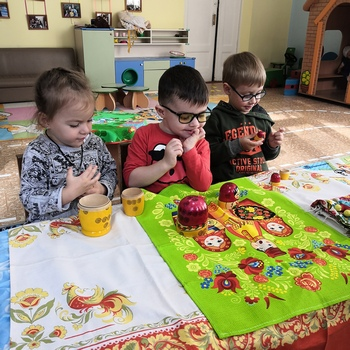 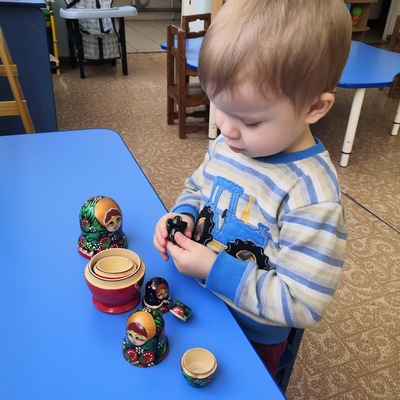 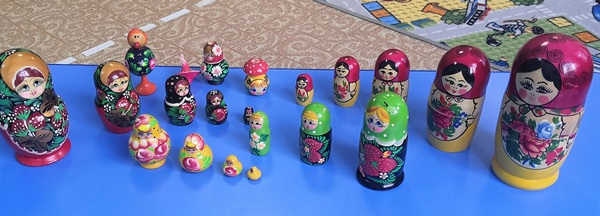 «Игры с крышечками»Задачи:-создать игровую обстановку, закрепить знания цветов, счёт.-развивать сенсорные способности;- развивать мелкую моторику рук, координацию движений;- развивать творческое воображение, фантазию.
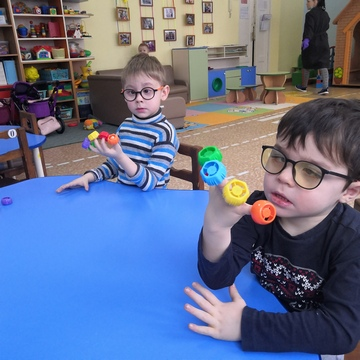 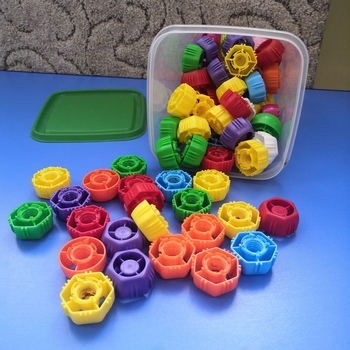 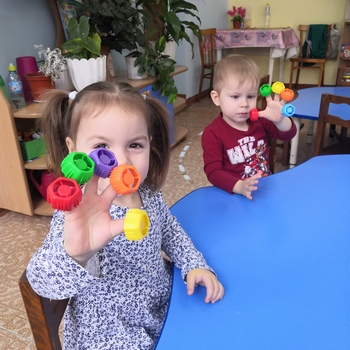 «Игры с резинками»Задачи: -Развивать тонкие движения пальцев рук, мелкую моторику рук, сенсорику, мышление, воображение, усидчивость, пространственное ориентирование, концентрацию внимания, зрительное восприятие, память;- способствовать развитию речи; -закреплять знание детей о цвете; - формировать умение натягивать резиночки; - воспитывать познавательный интерес, усидчивость, самостоятельность.
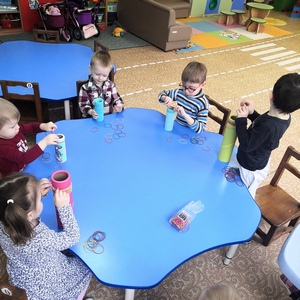 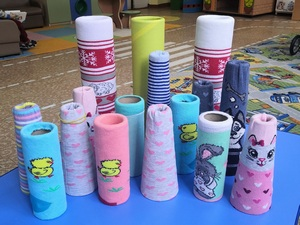 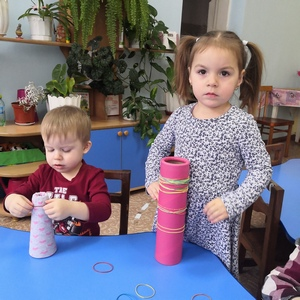 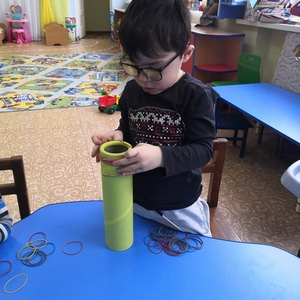 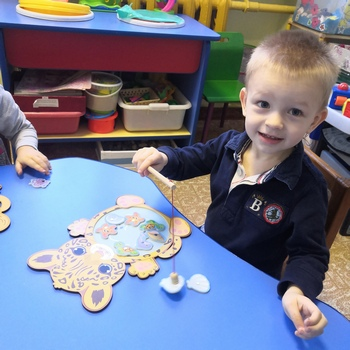 «Рыбалка»Задачи:- развить координацию движений рук, ловкость, меткость, внимание, память, мышление, волевые качества личности (терпение, усидчивость, настойчивость).
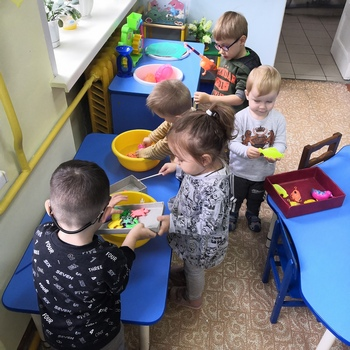 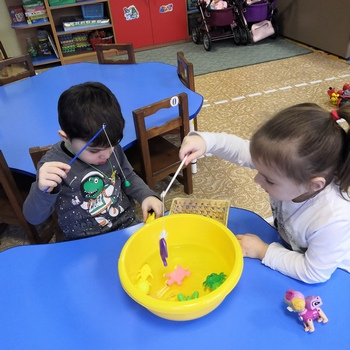 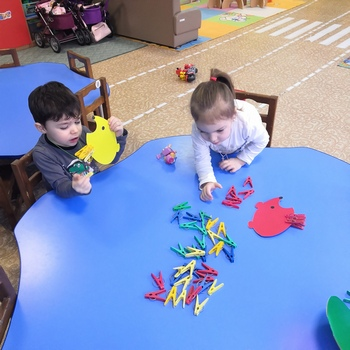 «Игры с прищепками»Задачи:- развивать пинцетный захват, силу пальцев рук, умение открывать и закрывать прищепки, умение создавать целостный образ предметов окружающего.
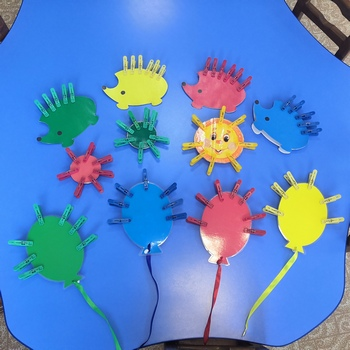 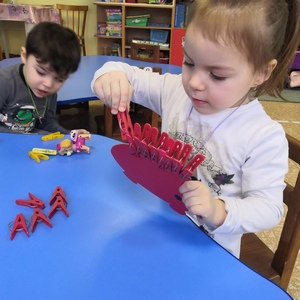 «Игры с пипетками»Задачи:-развивать навыки практической жизни, мелкую моторику рук,  мускулатуру рук, движение рук.
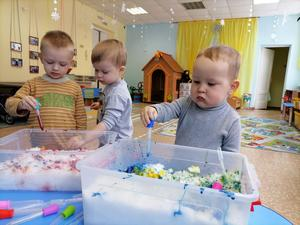 «Шнуровка»Задачи:- развивать ориентировку в пространстве, мелкую моторику рук, логическое мышление, внимание, глазомер, самостоятельность; -формировать умение  ребёнка подбирать шнурки, вставлять в их отверстия;- Воспитывать усидчивость, целеустремленность;
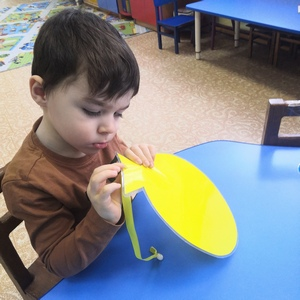 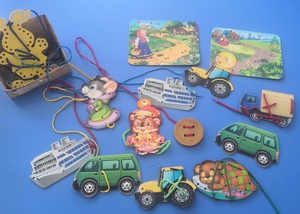 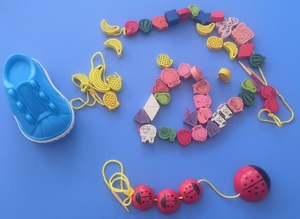 «Игры с фасолью»Задачи: - развивать навыки практической жизни, мелкую моторику рук,  мускулатуру рук; -обогащать тактильные ощущения.
«Пальчиковые игры»Задачи:-развивать мелкую мускулатуру пальцев руки, точную координацию движений;-совершенствовать зрительно–двигательную координацию и ориентировку в микропространстве, умение детей учитывать сенсорные свойства предметов в различных видах деятельности,умение подражать взрослому, понимать смысл речи, произвольное внимание, зрительную память, аналитическое восприятие речи.
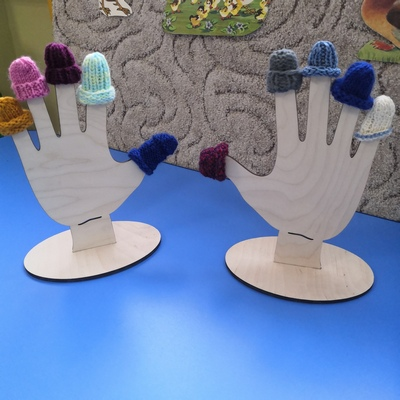 «Лабиринт»Задачи:- развивать мелкую моторику пальцев рук, зрительно-пространственную ориентировку;-закреплять ориентировку и понятия: вверх, вниз, влево, вправо;
«Горка»
Задачи:
способствовать развитию  воображения и фантазии; 
вырабатывать у ребенка рефлекторную точность движений и развивать его оптико-пространственное восприятие;
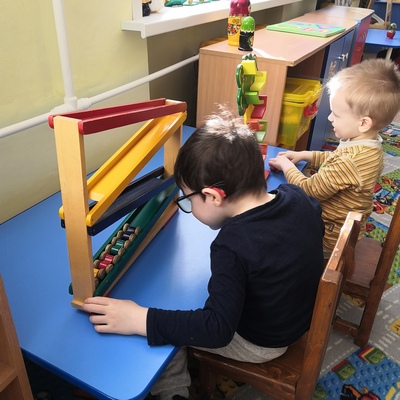